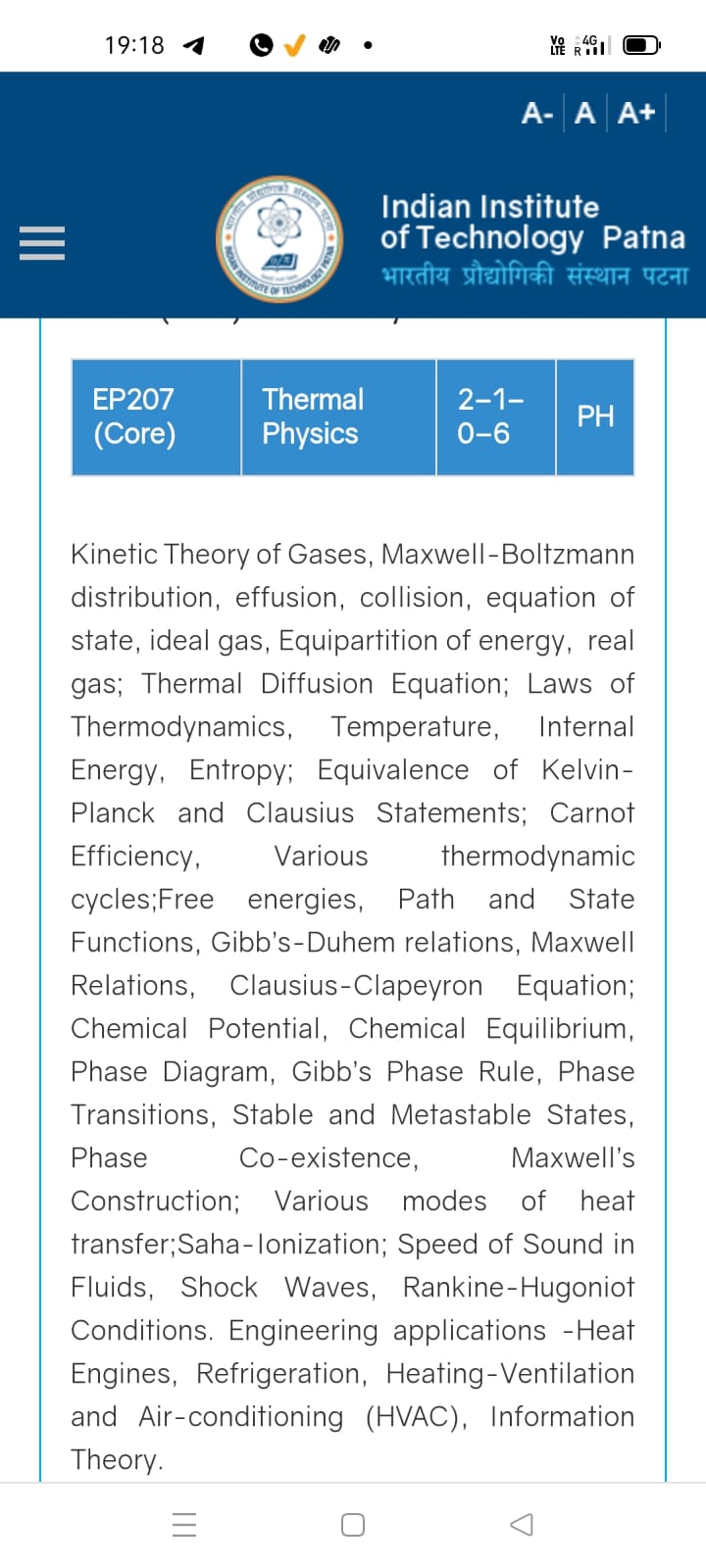 Season 2, Lecture 5 (S2,L5): 
Tutorial 1 (contd..) Mean free path
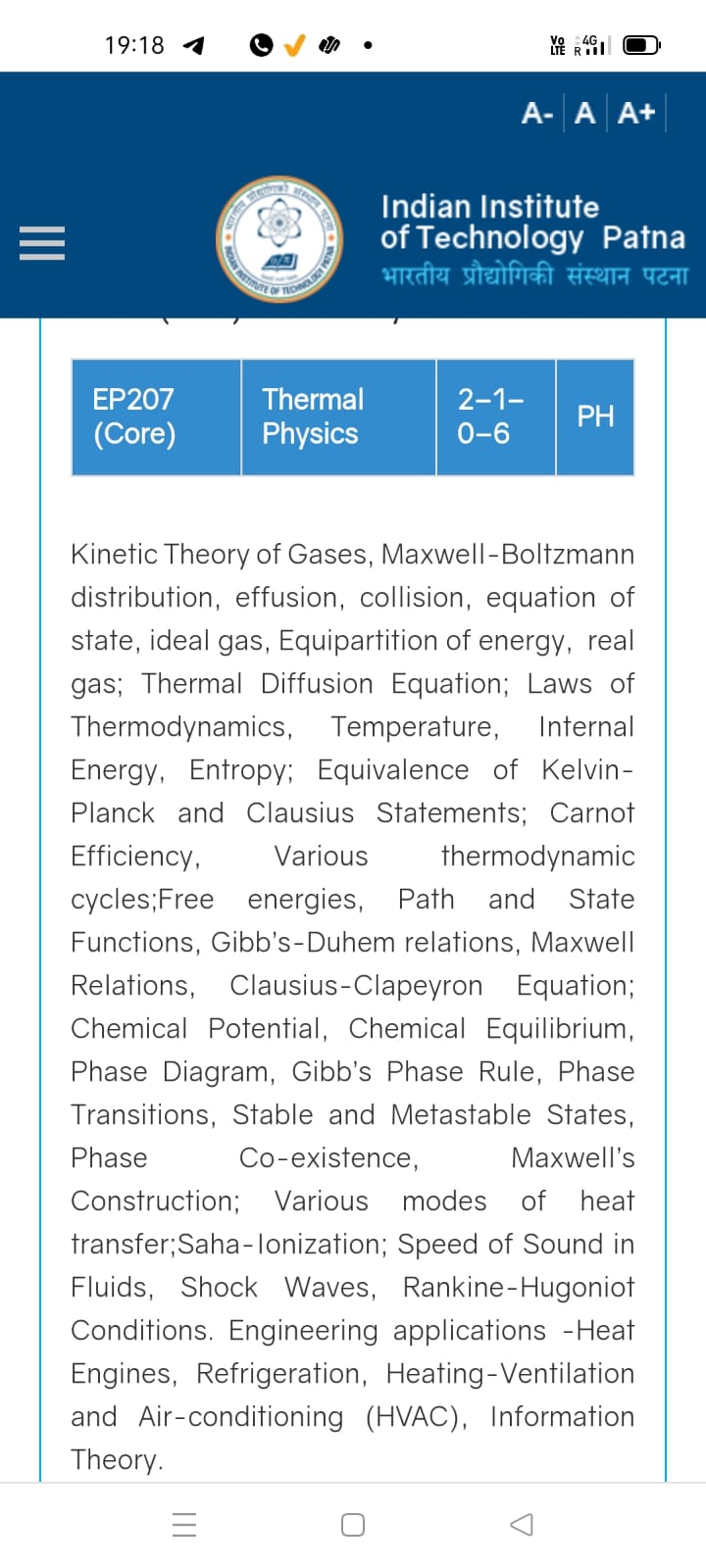 Problem 2
Solution
1
Solution
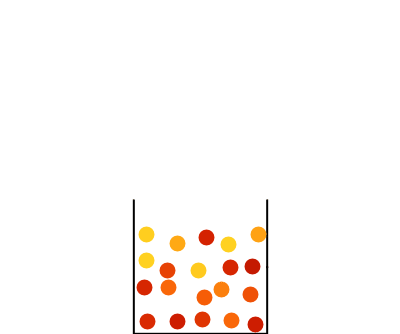 Problem 3
Solution
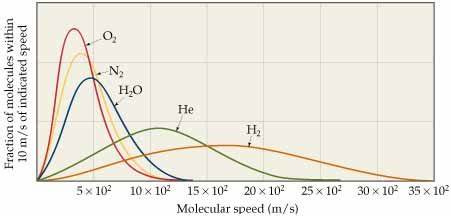 Concept of Mean free path
Attendance: 75% mandatory
Free paths
…………………
Target Molecule
Assumption: All other molecules are static
Mean free path: Definition
“Average distance travelled by a gas molecule between two successive collisions”
Assumption: All identical
d
=d
lesser than d
Greater than d
How to calculate the mean free path?
d
d
How to calculate the mean free path?
Assumption: All other molecules are static
d
d
How to calculate the mean free path?
Assumption: All other molecules are static
d
d
Maxwell’s correction when molecules are moving
Average relative speed
0
Applying on both sides